Understanding of Thermal and Magneto-Thermal Quench
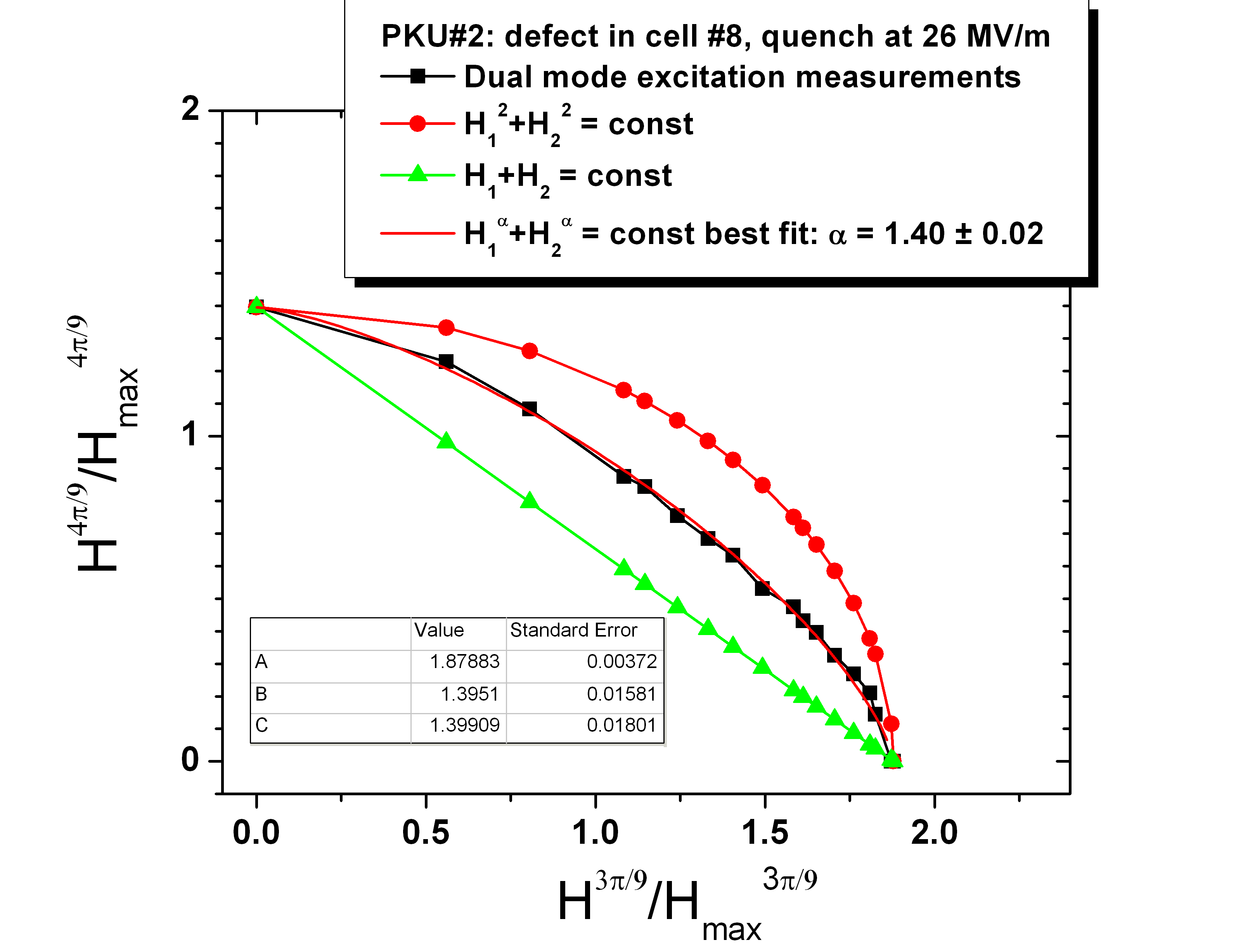 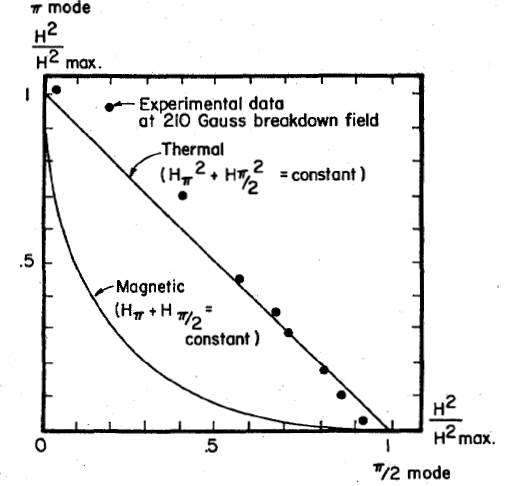 Experimental data
Experimental data
Thermal breakdown
Magneto-Thermal breakdown
Courtesy H. Padamsee
Courtesy G. Eremeev
R.L. Geng, 7/23/2011
SRF2011 Tutorial @ ANL
1